La rivoluzione umanistica
La rivoluzione umanistica è il passaggio dall' età medioevale a quella moderna, cioè dal 1400 al 1500.
Contesto storico-sociale
Il XV secolo fu un'epoca di grandi sconvolgimenti economici, politici, religiosi e sociali, infatti viene assunta come epoca di confine tra basso medioevo e evo moderno.
Tra gli eventi di maggior rottura in ambito politico ci furono la questione orientale, segnata dall'espansione dell'Impero Ottomano e un'altra caratterizzata dalla nascita degli Stati moderni, tra cui le monarchie nazionali di Francia, Inghilterra e Spagna, così come l'impero di Carlo V.
In ambito economico e sociale, con la scoperta del Nuovo Mondo, avvengono espansioni coloniali che allargano l'orizzonte del mondo europeo. Iniziano enormi trasformazioni in Europa, accompagnate da squilibri e contraddizioni: se da una parte si fa spazio l'economia mercantile su scala mondiale, dall'altra le campagne restano legate a realtà tipiche dell'economia feudale. Il fulcro del commercio si sposta inoltre dal Mar Mediterraneo verso il Nord Europa e l'Oceano Atlantico.
In ambito religioso avvenne la Riforma protestante, cioè la separazione fra Chiesa cattolica e Chiesa protestante. La Riforma intendeva rinnovare la Chiesa romana.
Carta d'Europa del 1572
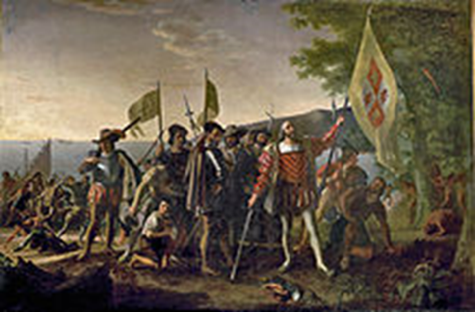 Lo sbarco di Colombo nelle Americhe, 1492
Lo studio delle humana lelitterae
Una nuova epoca
L’Umanesimo è l’espressione con cui si indica la cultura del Quattrocento e ha il suo fulcro geografico nelle fiorenti città italiane, in particolare Firenze; dove sorge l’Accademia platonica.
Il termine «Umanesimo» richiama a due concetti intrecciati tra loro: indica la centralità che viene ad assumere in questo periodo la riflessione sull’uomo e indica il nuovo indirizzi degli studi, che si orienta verso le humanae litterae.
Nel Quattrocento si sviluppa il fenomeno dell’Umanesimo, che promuove il ritorno al mondo classico, una cultura che collocava al centro dei propri interessi l’uomo, la sua dignità e libertà. Questo fenomeno, in Europa, prende il nome di «Rinascimento».
«Umanesimo» e «Rinascimento» sono i due grandi eventi che affermano la centralità dell’uomo nel cosmo, considerato artefice del proprio destino, cioè padrone e responsabile della propria vita. L’uomo deve impadronirsi dei segreti della natura attraverso lo studio dei suoi principi. È dunque importante l’intelligenza dell’uomo, una facoltà considerata perfettamente nel suo sforzo conoscitivo.
Il modo in cui il fenomeno influenza la lingua
Gli umanisti mirano a ripristinare il testo nella sua forma originale. È proprio in questo periodo che la filologia (lo studio e la ricostruzione critica dei testi) diventa una scienza vera e propria, accurata e precisa, e grazie a questo in Europa si diffonde la lingua greca e latina. Il latino diventa nella prima metà del XV secolo la lingua più ufficiale della nuova Europa.
la diffusione del latino viene a costituire un mezzo per la circolazione delle nuove idee umanistiche e scientifiche, che ora possiamo leggere grazie all’invenzione della stampa a caratteri mobili.
Un nuovo modo di vedere l’uomo
L' umanesimo del '400 si basa sulla teoria che l' uomo è al centro dell’universo; ma dio resta pur sempre il vertice della realtà. 
L' uomo è quindi per gli umanisti al centro della realtà. 
L' uomo assume un significato importantissimo: sta tra mondo razionale e mondo celeste, tra mondo spirituale e mondo non spirituale, tra angeli e cose. 
L'uomo è l' elemento tra dio e tutto il creato, quell' elemento in grado di tenere insieme mondo materiale e dio. 
La natura viene considerata come qualcosa di positivo, in quanto non è più oscura e pericolosa ma l'uomo è superiore ad essa.
Particolarmente interessante risulta l' atteggiamento generale del Rinascimento nei confronti della magia , nella quale crederanno perfino gli intellettuali e i filosofi.
Rivoluzione dell’ uomo
L’uomo è formato a immagine e somiglianza di Dio e possiede l’intelligenza attraverso la quale può giudicare liberamente, e può comprendere il creato.
Nuova
identità
Critica
al passato
L’Umanesimo critica la cultura medievale che tendeva a svalutare le risorse umane e la natura come fonte di peccato.
L’Umanesimo rivaluta l’uomo perché è creato a immagine e somiglianza di Dio e rivaluta la Natura quale fonte di conoscenza delle leggi di Dio.
Conseguenze
Se l’intelligenza è un dono di Dio all’uomo, allora essa andrà ricercata in tutti grandi savi pagani o cristiani. L’umanista cristiano invita al colloquio con i padri della Chiesa, il laico dialogherà con i grandi uomini del passato pagano.
Un nuovo modo di affrontare i problemi
Si può affermare che con lo spirito dell’umanesimo si fa strada una nuova concezione del rapporto uomo-Dio-mondo. 
Se il Medioevo era stata un’epoca teocentrica, l’umanesimo ha indubbiamente caratteri antropocentrici. Questo non significa che si sostituisce l’uomo a Dio, ma che si vede l’uomo come il centro attivo protagonista del dramma religioso, come mediatore tra Dio e il mondo.
Si definisce una nuova pedagogia umanistica, ossia un nuovo modo di affrontare i problemi dovuti all’educazione e all’approfondimento. L’istruzione dei giovani deve orientarsi sullo sviluppo integrale, completo dell’individuo in una società e in se stesso. Questo si basa su l’approfondimento e la discussione della lettura diretta dei classici, nei loro valori morali e intellettuali. Il tutto va integrato con lo studio delle scienze, l’esercizio fisico e il gioco che vanno oltre la sfera intellettiva.
Renaissance and Humanism
The Renaissence, in Italy and in the Europe, always contemplated the development of man’s capacities. The English Renaissance was late in comparison with other Europeann renaissances, the Italian in particular. The ‘New Learnng’ grammar schools that covered univerity of Oxford and Cambridge.  Humanism played a major role in shaping the new Church of England in 1522 Martin Luther had translated the Bible into German. The movement culminated in the Authorized Version of the Bible of 1611. its images, vocabulary, rhythms and rhetorical patterns recur throught centuries of English and American literature.
In the old Ptolemaic universe the earth was the centre with the moon, the sun and the planes revolving araund. The new astronomical and scientific discoveries by Nicolaus Copernicus and Galileo Galilei and Johannes kepler, put forwad a new model of the universe: according to them the earth was just once of several plants revolving around the sun. This it changed man’s central place in creation.
Like the new science, pholosophy too rejected the old deductive method in favour of the inductive method. That personal experience, was more important in the establishment of thruth than traditionally accepted ideas. It was another step in the direction of individual thinking against accepted authority. The rational outlook was at the centre of the philosophy of Thomas Hobbes. Hobbes was a decided materialist in philosophy, «The universal is coporeal; all that is real is material, and what is not material is not real».
Dal teocentrismo all’antropocentrismo
non ateismo
Scoperta della prospettiva storica
centralità dell’uomo: Uomo artefice del proprio destino
Perennemente in lotta contro la fortuna, il caso
Esaltazione della libertà umana
Felicità come realizzazione armonica e completa delle possibilità umane.
Celebrazione della modalità del piacere e del denaro.
Rifiuto dell’ascetismo, esaltazione della vita attiva
Grazie per l’attenzione
Focanti Flavia
Cicuto Silvia
Di Gennaro Melanie
Del Padre Gabriella